Module 6: Acute Leukemias
Venetoclax combinations for AML in patients ineligible for intensive induction; FLT3 Inhibitors in AML
Alexander Perl, MD
Associate Professor of Medicine
Perelman School of Medicine at the University of Pennsylvania
Member, Leukemia Program
Abramson Cancer Center of the University of Pennsylvania
Philadelphia, Pennsylvania
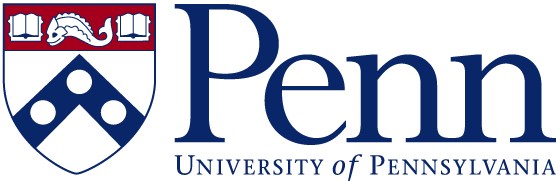 Disclosures
Case
76 YO woman undergoes a R hip replacement for osteoarthritis
Postoperatively she does fine for two weeks then has progressive fatigue and becomes too tired to do any physical therapy.  She spends most of the time in bed or on her couch until she sees the orthopedist 6 weeks post-op (ECOG PS=3). 
Labs are drawn, showing a WBC=51K, 80% blasts, Hgb=7.5 and Plts=40. Her preoperative labs were normal. Transfusion of 2 units of PRBCs does not improve her fatigue
Case (continued)
Marrow biopsy confirms AML
 normal female karyotype in 20 cells
Flow cytometry 
CD34(-), CD13+, CD33+, HLA-DR+, MPO+
NGS testing:
NPM1+
FLT3-ITD+
IDH1 R132C
Is this patient an induction candidate?
Induction outcomes for age >75 and PS>2
30 day mortality rate 36% 
60 day mortality rate 50% 
1 year survival= 20%

If not induction, what are the alternatives?
HMA
LDAC
Venetoclax + HMA or LDAC
FLT3 inhibitor +/- HMA or LDAC
Ivosidenib
Gemtuzumab ozogamicin
Juliusson G, et al. Blood. 2009 Apr 30;113(18):4179-87
You choose to treat this patient with venetoclax and azacitidine. Which of the following is important to do prior to initiating this therapy? 

Obtain a baseline echocardiogram
Start allopurinol and hydroxyurea
Secure central venous access
Perform an LP with prophylactic intrathecal therapy
Send HLA-typing of the patient and siblings
[Speaker Notes: Correct answer is B: cytoreduce the WBC to <25K with hydroxyurea and initiate allopurinol to reduce risk of tumor lysis syndrome at venetoclax initiation]
Four weeks after initiating her venetoclax and azacitidine, you are reviewing labs on a Friday after clinic. Monday will be day 29 after starting this regimen, which has been well tolerated. The patient has improved her PS and is now doing PT exercises again. She has not required re-hospitalization for fever or other complications. However, yesterday’s CBC shows a WBC of 0.4 (ANC 50), hemoglobin 8.7, and platelets were 31.  There are no circulating blasts on the differential.
Given the lack of count recovery, it is important to do which of the following?
Continue venetoclax and schedule cycle 2 of azacitidine to start Monday to ensure the patient remains on her treatment schedule
Continue venetoclax and change azacitidine to low dose cytarabine to start Monday, given inadequate response
Stop venetoclax and schedule cycle 2 of azacitidine alone to start Monday
Temporarily stop all chemotherapy and schedule a bone marrow biopsy to determine the cause of cytopenias
Permanently stop all chemotherapy and change to supportive care only
Intensive treatment of older patients: inferior survival, high early mortality
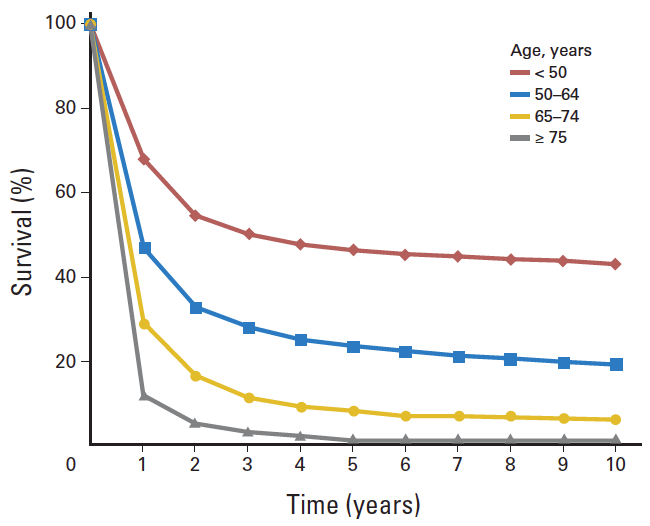 Induction mortality risk factors, age ≥70
Extremes of age (esp. over age 80)
ECOG PS of 2 or higher
Abnormal creatinine (>1.3)
Complex karyotype (e.g. TP53 mutation)

8 week mortality of >50% if 2 or more present
Klepin HD, et al. J Clin Oncol. 2014 Aug 20;32(24):2541-52
Kantarjian H, et al. Blood. 2010 Nov 25;116(22):4422-9.
Age >65: to induce or not to induce?
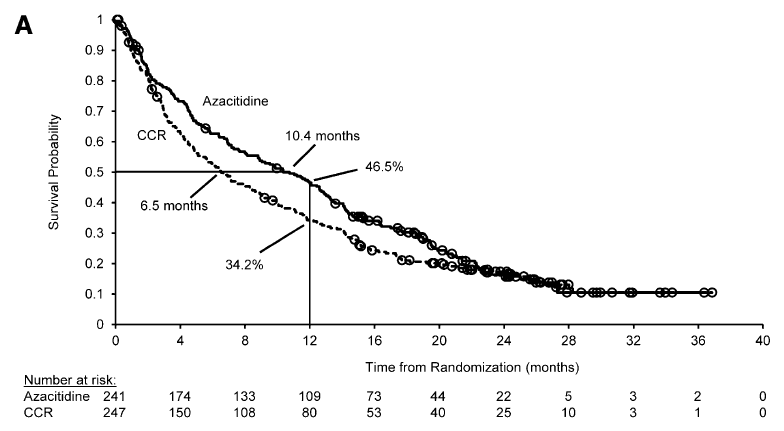 CR/CRi rates:
Azacitidine: 28%
LDAC: 26%
Intensive chemo (IC): 48%
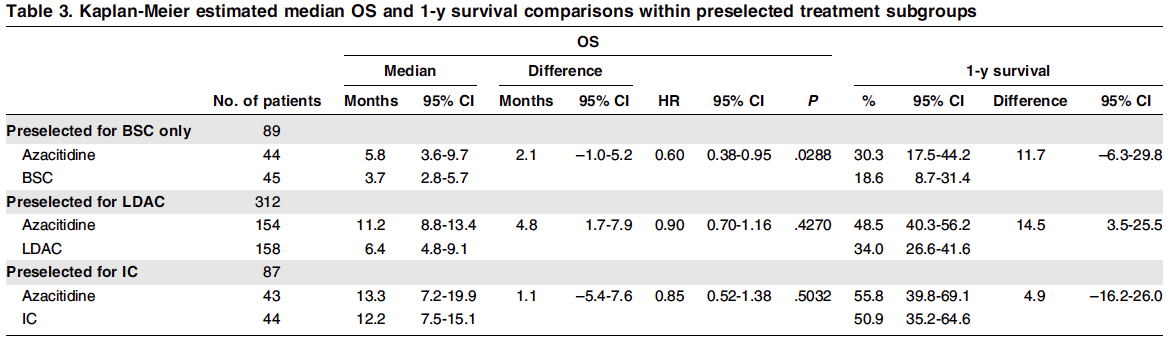 Dombret H, et al. Blood. 2015 Jul 16;126(3):291-9
BCL2 in AML
BCL2 inhibits apoptosis in normal and malignant cells
BCL2 is overexpressed in AML cells
Early BCL2 inhibitors (navitoclax) also inhibited BCLXL, which contributed to toxicity (thrombocytopenia)
Oral BCL-2 inhibitor venetoclax is a BH-3 mimetic without activity against BCLXL
Single-agent venetoclax ph1 showed modest efficacy, enriched in mIDH+ patients
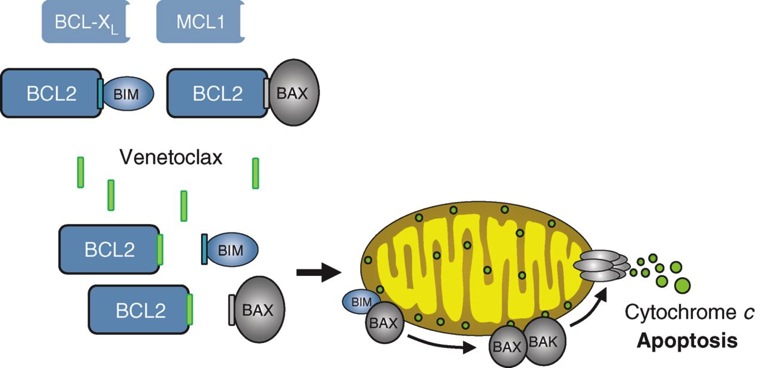 Konopleva M, et al. Cancer Discov 2016;6:1106-1117
Venetoclax doublets in unfit, newly diagnosed AML
Two multicenter, single arm studies performed
Venetoclax + HMA (azacitidine or decitabine), prohibited prior HMA for MDS
Venetoclax + low dose cytarabine (LDAC), prior HMA for MDS allowed

Inpatient hospitalization mandated
Ramp up venetoclax over 3-5 days
WBC <25K at initiation of regimen
TLS ppx/monitoring x 24h after target venetoclax dose

Ineligible for induction defined as:
Age >75
Age >65 with comorbidity (poor PS, prior anthracycline, renal dysfunction, etc.)

Primary endpoint: safety, efficacy (in ph2)
DiNardo CD, Blood. 2019 Jan 3;133(1):7-17
Wei et al. J Clin Oncol 2019, 37: 1277-84
Venetoclax + HMA phase 2
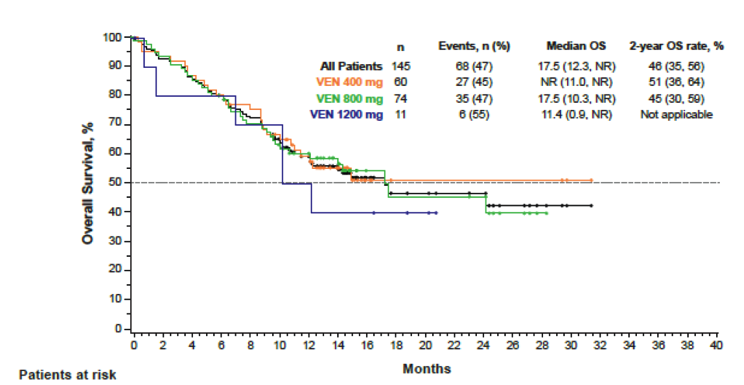 Better outcomes with NPM1 or IDH1/2 mutation (71-91% CR/CRi, median OS NR)
TP53 mutation did worse (47% CR/CRi, 5.6 mo median OS)
3-5 day ramp up from 100 mg to target venetoclax dose (400-1200 mg)
Azacitidine 75 mg/m2 SQ/IV days 1-7 or Decitabine 20 mg/m2 IV days 1-5, repeat Q28 days
DiNardo CD, Blood. 2019 Jan 3;133(1):7-17
Venetoclax + LDAC
Median duration of response: 8.1 months
Median OS for all patients= 10.1 mo
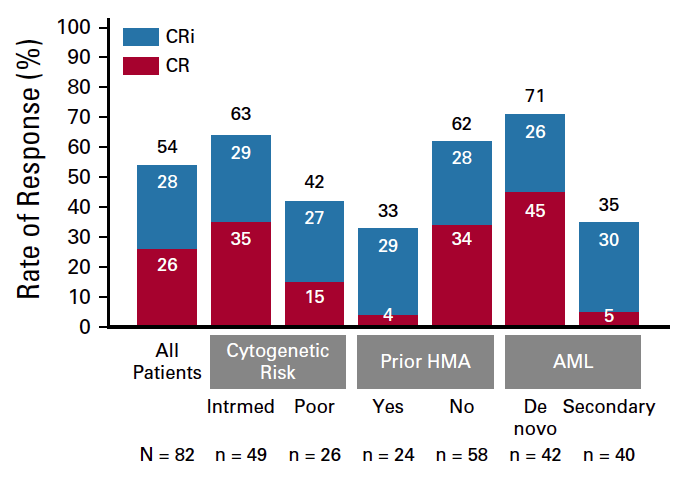 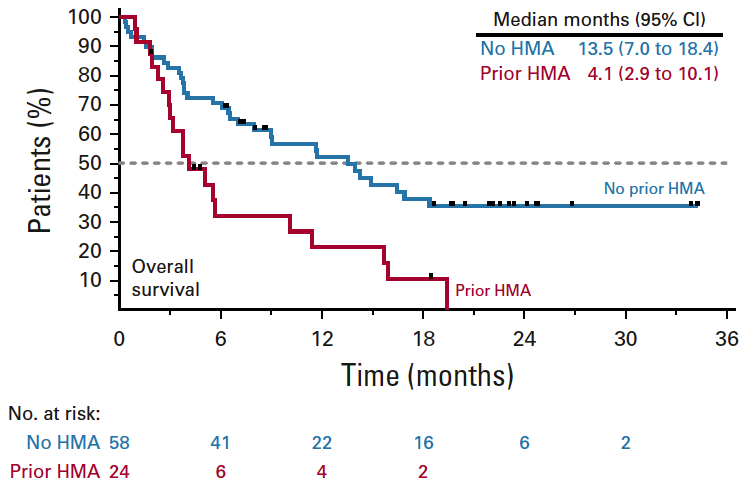 3-5 day ramp up from 100 mg to target VEN dose (MTD = 600 mg/d)
LDAC 20 mg/m2 SQ, once daily d1-10, repeat Q28 days
Wei et al. J Clin Oncol 2019, 37: 1277-84
Venetoclax doublets: toxicity
Watch for myelosuppression and infections
Perform marrow biopsy after 3-4 weeks of venetoclax—hold chemo for recovery
Patients not responding to two cycles are refractory
30 day mortality 3%, 60 day 8% (sepsis, pneumonia, AML) 

Venetoclax dose reductions required for concurrent azole antifungals
200 mg if moderate  CYP3A4 inhibitors (fluconazole, isavuconazole)
70-100 mg if strong CYP3A4 inhibitors (posaconazole, voriconazole)

TLS not seen on trials, does occur rarely in practice
label recommends inpatient hospitalization for initiation/ramp up
cytoreduction prior to initiation
allopurinol, oral or IV hydration
lab monitoring within hours of first dose and each increase
DiNardo CD, Blood. 2019 Jan 3;133(1):7-17
Jonas BA and Pollyea DA, Leukemia. 2019 Dec;33(12):2795-2804
DiNardo CD and Wei AH, Blood. 2020 Jan 9;135(2):85-96.
Age >65: to induce or not to induce?
Fit patients, age 60-75 with t-AML or AML-MRC
Unfit patients, age >65
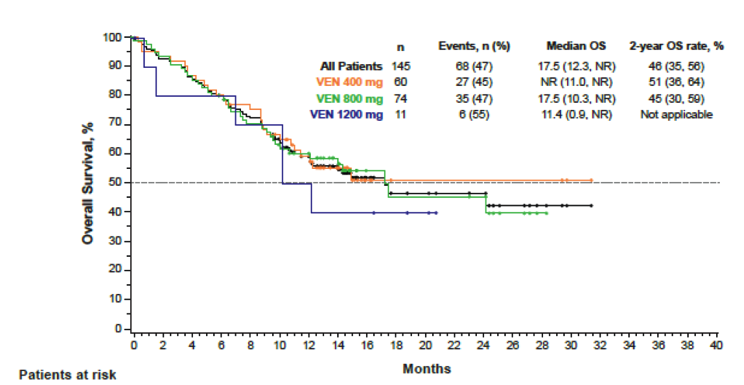 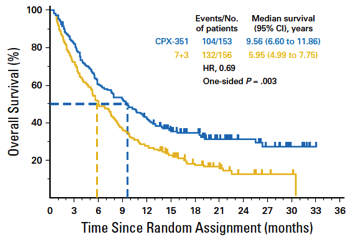 Venetoclax+ HMA
CPX-351 vs. 7+3
Lancet J, et al. J Clin Oncol. 2018 Sep 10;36(26):2684-2692
DiNardo CD, Blood. 2019 Jan 3;133(1):7-17
Survival after progression to venetoclax doublets
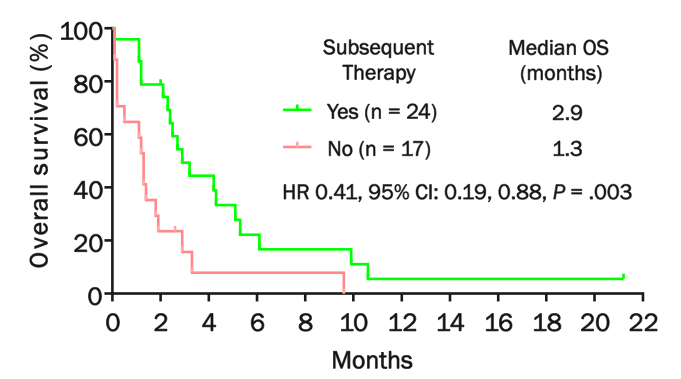 Maiti A, et al. ASH 2019. Abstract 738.
Transplant after frontline venetoclax regimens
10% (31/304 patients) received SCT 
26/31 (84%) in CR/CRi
Median age 69 (63-76)
68% (21/31) remained alive at 12 months post-HSCT
55% (17/31) of all patients that had HSCT had post-transplant remission of ≥ 12 months
71% (12/17) of those patients remained in remission for ≥ 2 years
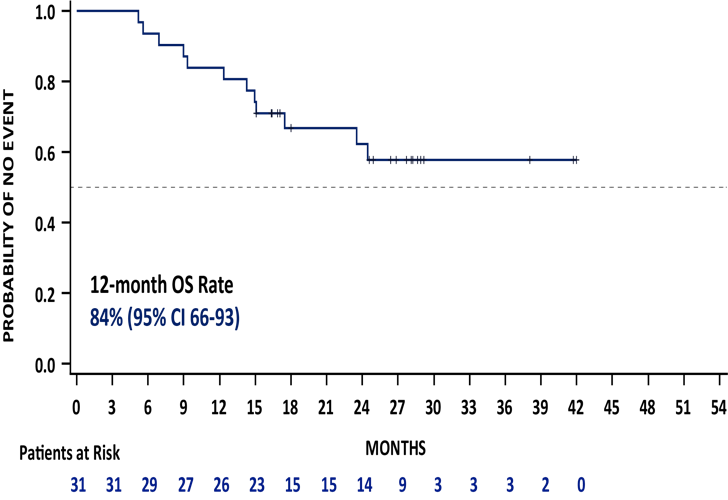 Pratz K, et al. ASH 2019. Abstract 264.
Conclusions
Venetoclax combinations are changing the field’s approach to manage patients ineligible for induction
Response rates are high and occur rapidly—different from HMA alone
Single arm OS data very promising--randomized data needed 
Highly effective, tolerable outpatient therapy, but curability unknown
Sequencing of venetoclax, HMA, IDH, and FLT3 inhibitors (or new combinations?) TBD…
FLT3 Mutations (ITD and TKD) Occur in Approximately 30-35% of Patients with AML
Inactive conformation
Active conformation
FLT3ligand
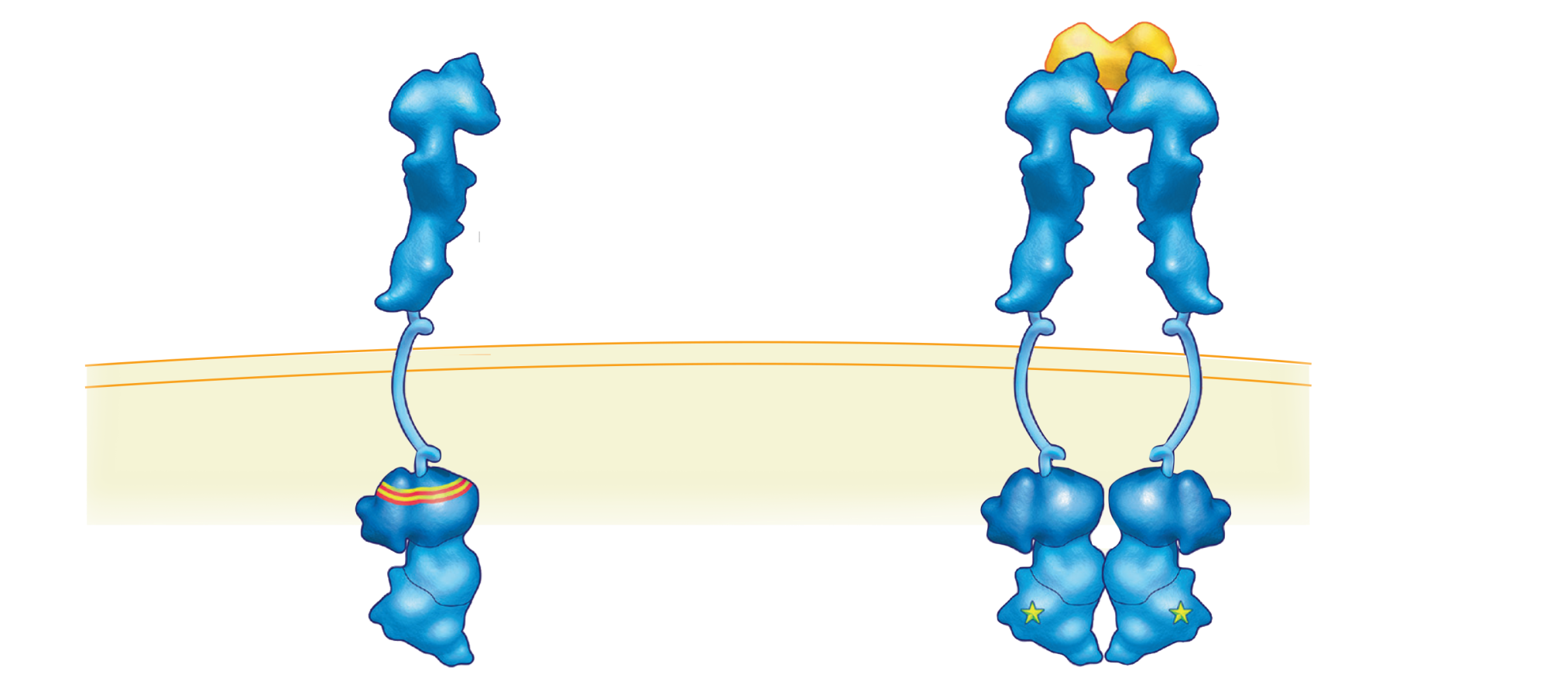 FLT3receptor
Type I FLT3 inhibitors bind the FLT3 receptor in the active conformation, either near the activation loop or the ATP-binding pocket, and are active against ITD and TKD mutations.
ITD Mutations
~25%
Intracellular space
JMD
Type IIinhibitors
Type Iinhibitors
TKD Mutations
7-10%
TK1
SorafenibPonatinibQuizartinib*
SunitinibMidostaurinLestaurtinibCrenolanib*Gilteritinib*
TK2
Type II FLT3 inhibitors bind the FLT3 receptor in the inactive conformation in a region adjacent to the ATP-binding domain.
* Second-generation FLT3 inhibitors
Daver N et al. Leukemia 2019;33:299-312.
Characteristics of Select FLT3 Inhibitors
Kiyoi H et al. Cancer Science 2019;[Epub ahead of print];
Short NJ et al. Ther Adv Hematol 2019;10:2040620719827310.
RATIFY: Overall Survival Analyses
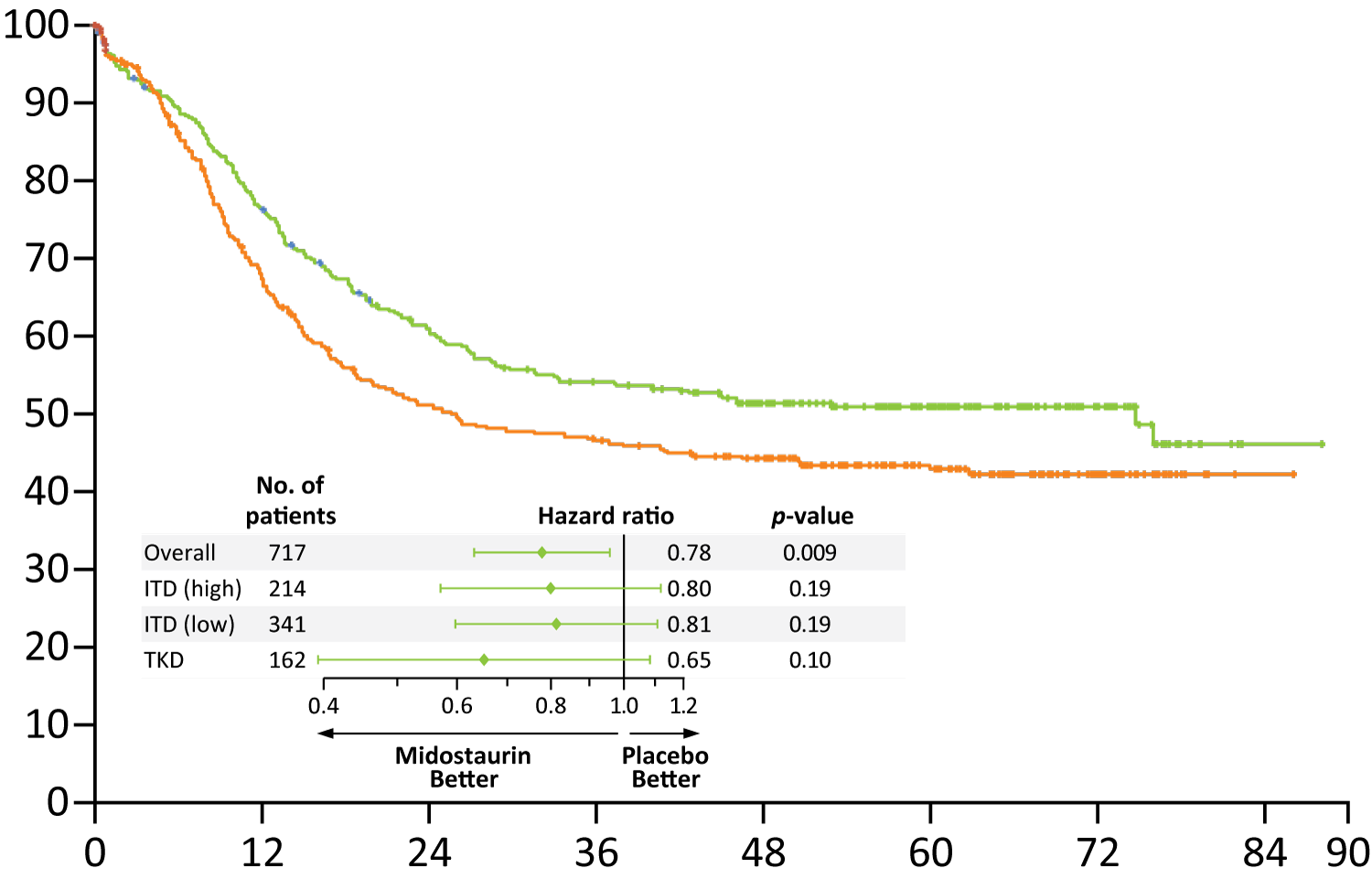 Midostaurin 74.7 mo (n = 360)
Placebo 25.6 mo (n = 357)
HR: 0.78; p = 0.009
Midostaurin
Probability of survival (%)
Placebo
Months
Stone RM et al. N Engl J Med 2017;377:454-64.
FDA Approves Addition of Survival Data to Gilteritinib Label for Relapsed or Refractory AML with a FLT3 MutationPress Release – May 29, 2019
“The Food and Drug Administration approved the addition of overall survival data in labeling for gilteritinib, indicated for adult patients who have relapsed or refractory AML with a FLT3 mutation as detected by an FDA-approved test.
Approval was based on the ADMIRAL trial (NCT02421939), which included 371 adult patients with relapsed or refractory AML having a FLT3 ITD, D835, or I836 mutation by the LeukoStrat CDx FLT3 Mutation Assay. Patients were randomized (2:1) to receive gilteritinib 120 mg once daily (n = 247) over continuous 28-day cycles or prespecified salvage chemotherapy (n = 124). Salvage chemotherapy included either intensive cytotoxic chemotherapy or a low-intensity regimen. For the analysis, overall survival (OS) was measured from the randomization date until death by any cause.”
https://www.fda.gov/drugs/resources-information-approved-drugs/fda-approves-addition-survival-data-gilteritinib-label-refractory-aml-flt3-mutation
ADMIRAL: Overall Survival
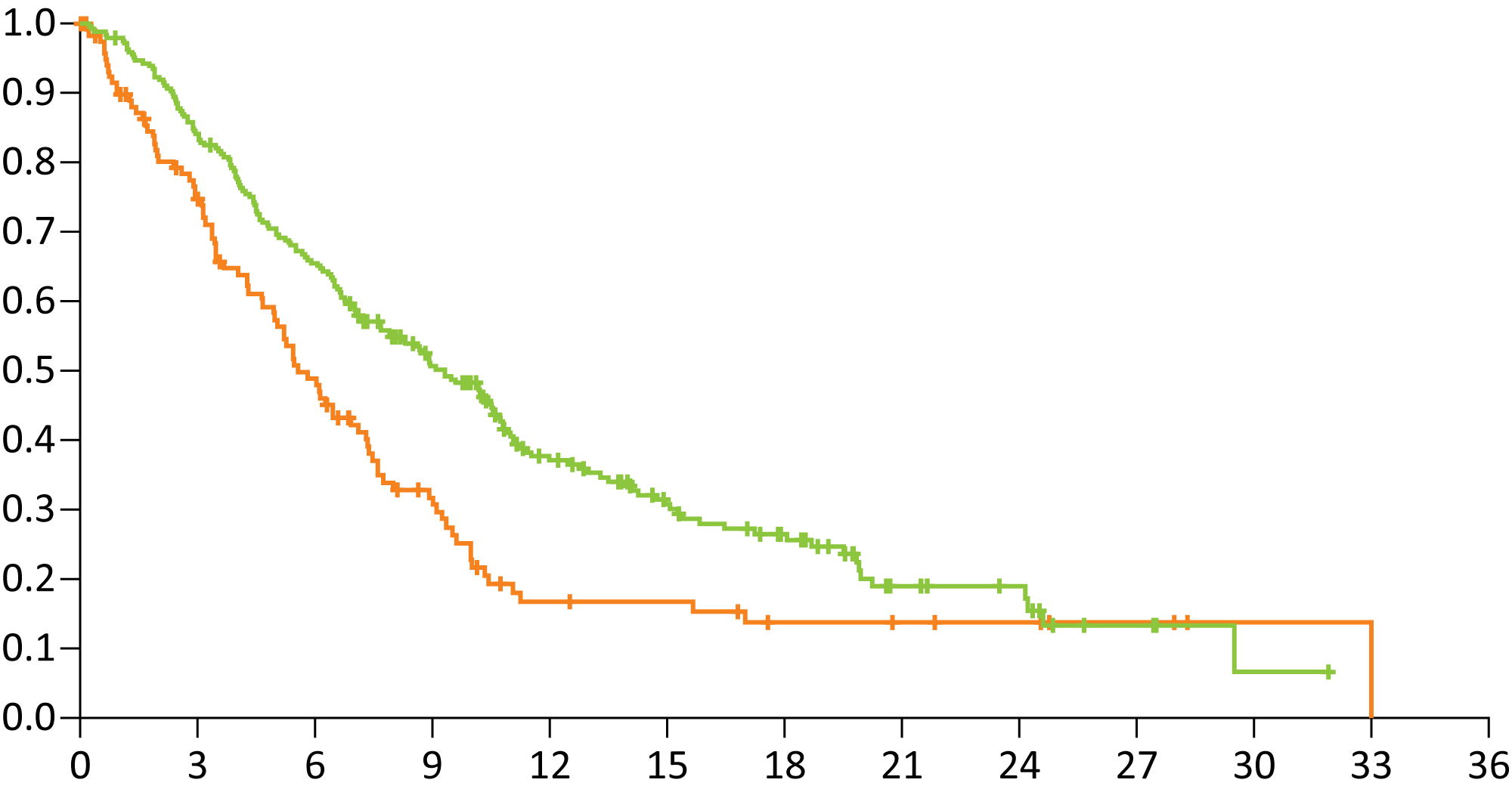 Probability of Survival
Gilteritinib
Salvage chemotherapy
Months
Perl AE et al. N Engl J Med 2019;381:1728-40.
ADMIRAL: Subgroup Analysis of Overall Survival
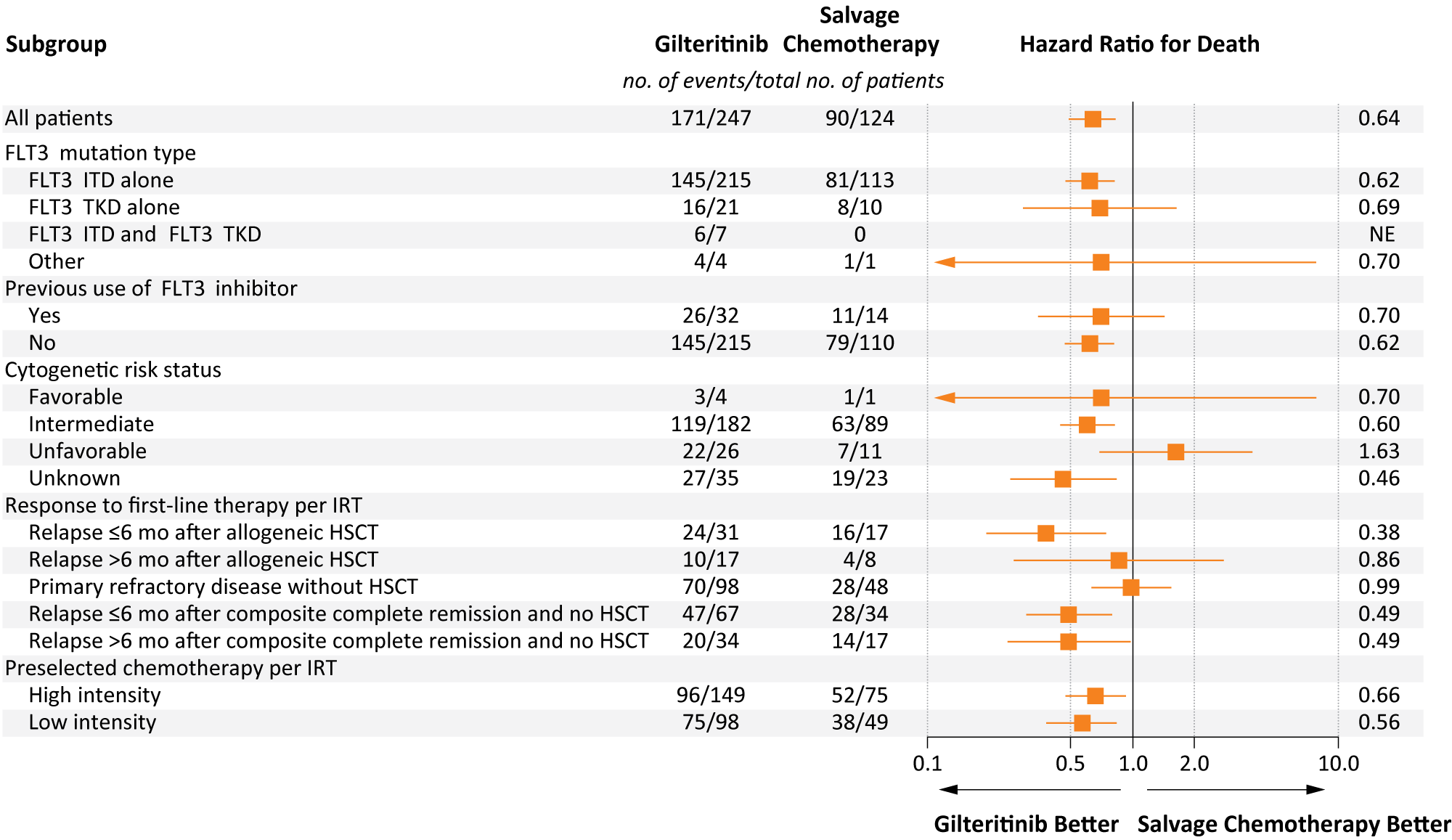 Perl AE et al. N Engl J Med 2019;381:1728-40.
Select Ongoing Phase III Trials of FLT3 Inhibitors
www.clinicaltrials.gov. Accessed January 2020.
IDH Inhibitors in AML
Eytan M Stein, MD
Assistant Attending Physician
Director, Center for Drug Development in Leukemia
Leukemia Service, Department of Medicine
Memorial Sloan Kettering Cancer Center
New York, New York
Disclosures
Patient Case – IDH Mutation
58 year old man diagnosed in January, 2017 with AML associated with and an isolated mutation in IDH2 (R140Q). Receives induction chemotherapy with 7+3  no remission  FLAG-IDA  no remission.
The patient feels well. Physical examination is normal. Labs are notable for a WBC of 2.4 with 90% peripheral blasts, an ANC of 0.2, hgb of 7.1 and platelets of 13. 
Repeat bone marrow biopsy shows 80% myeloblasts and confirms the continued presence of an IDH2 mutation. What should you do?
IDH in AML
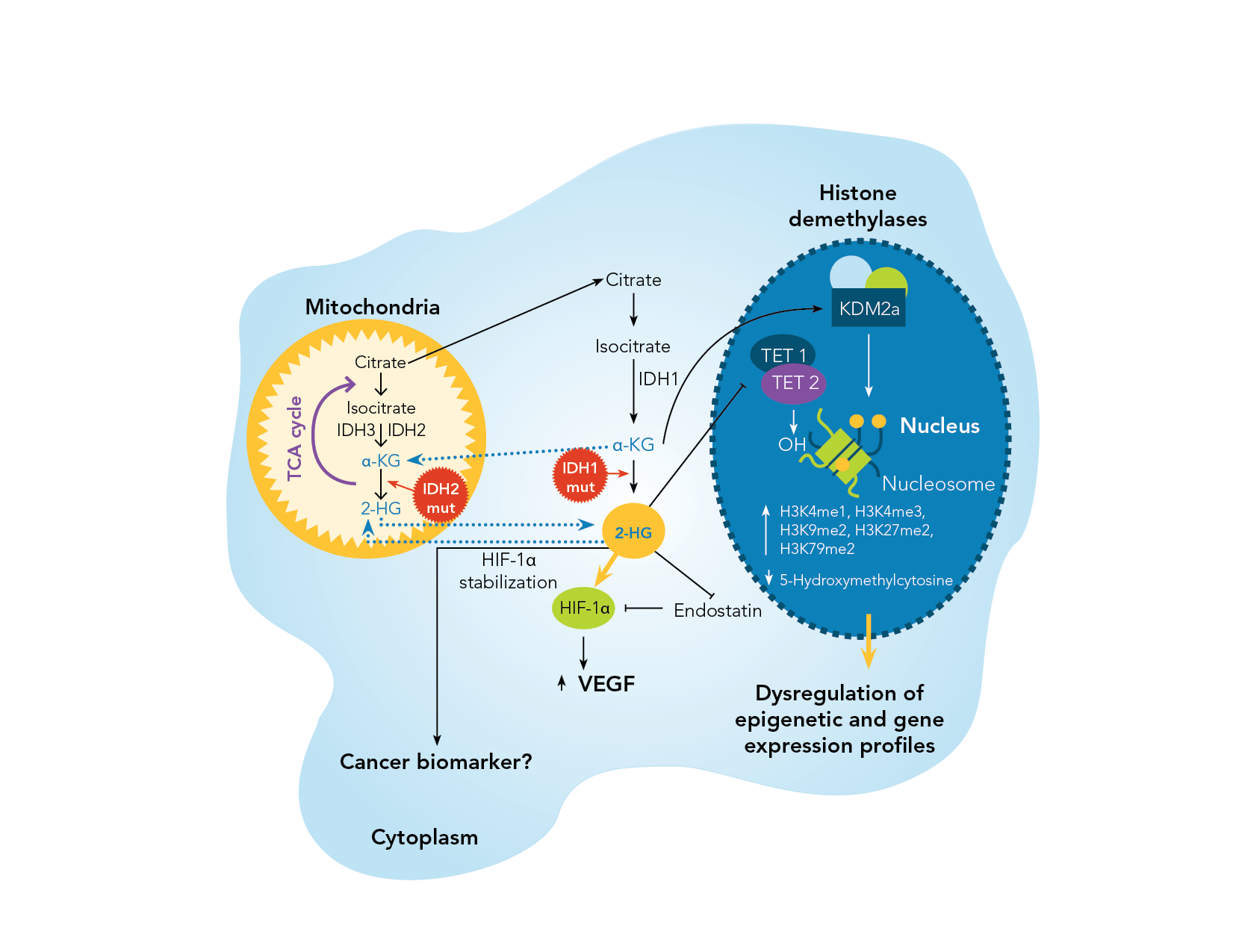 IDH1 in cytoplasm and IDH2 in mitochondria 
Cancer-associated IDHm produces 2-hydroxyglutarate (R-2-HG)
IDH1/IDH2 mutations induce BCL-2 dependence (Majeti, Nature Medicine, 2015)
R-2HG suppresses homologous recombination (Bindra, Science Translational Medicine, 2017)
Prensner and Chinnaiyan Nature, 2011
Approved IDH Inhibitors in AML
Enasidenib – IDH2 inhibitor. Approved for relapsed and refractory IDH2 mutant AML.
Oral, given once daily, continuous 28 day cycles
Indirect hyperbilirubinemia
Median OS of 8.8 months
Ivosidenib – IDH1 inhibitor. Approved for relapsed and refractory and newly diagnosed IDH1 mutant AML.
Oral, once daily, continuous 28 day cycles
QT prolongation
Median OS of 9.0 months
In R/R AML, complete remission rates with IDH inhibitors is about 21%
ASH 2019
ABSTRACT 643
Enasidenib Plus Azacitidine Significantly Improves Complete Remission and Overall Response Compared with Azacitidine Alone in Patients with Newly Diagnosed Acute Myeloid Leukemia (AML) with Isocitrate Dehydrogenase 2 (IDH2) Mutations: Interim Phase II Results from an Ongoing, Randomized Study
Courtney D. DiNardo1, Andre C. Schuh2, Eytan M. Stein3,4, Pau Montesinos5,6, Andrew Wei7,8, Stephane de Botton9, Amer M. Zeidan10, Amir T. Fathi11,12, Lynn Quek13, Hagop M. Kantarjian1, Mark G. Frattini14, Frederik Lersch15, Jing Gong14, Aleksandra Franovic14, Kyle MacBeth14, Paresh Vyas12 and Hartmut Döhner16

1The University of Texas MD Anderson Cancer Center, Houston, TX; 2Princess Margaret Cancer Centre, Toronto, ON, Canada; 3Memorial Sloan Kettering Cancer Center, New York, NY; 4Weill Cornell Medical College, New York, NY; 5Hospital Universitario y Politécnico Le Fe, Valencia, Spain; 6CIBERONC, Instituto Carlos III, Madrid, Spain; 7The Alfred Hospital, Melbourne, Australia; 8Australian Centre for Blood Diseases, Monash University, Melbourne, Australia; 9Gustave Roussy, Villejuif Cedex, France; 10Yale University School of Medicine and Yale Cancer Center, New Haven, CT; 11Harvard Medical School, Boston, MA; 12Massachusetts General Hospital, Cambridge, MA; 13MRC Molecular Haematology Unit and Oxford Biomedical Research Centre, University of Oxford and Oxford University Hospitals, Oxford, United Kingdom; 14Bristol-Myers Squibb, Summit, NJ; 15Celgene, A Bristol-Myers Squibb Company, Summit, NJ; 16Department of Internal Medicine III, University Hospital Ulm, Ulm, Germany
AG221-AML-005: Study design
Phase Ib: Dose-finding (3+3) and IVO+ AZA Expansion
Randomized, Open-Label Phase II (N=101)
KEY ELIGIBILITY CRITERIA
ND-AML
Age ≥18 years
Ineligible for intensive chemotherapy
Patients with antecedent hematologic disorders allowed 
Prior HMA excluded
Dose-finding* + Expansion:
IVO 500 mg QD + AZA (n=23)
ENA 100 mg QD + AZA(n=68)
mIDH1
2
Randomization (2:1)
Follow-up
Follow-up
mIDH2
AZA Only(n=33)
Dose-finding*:
ENA 100 mg QD + AZA (n=3)ENA 200 mg QD + AZA (n=3)
1
SC AZA 75mg/m2/day x 7 days/ 28-day cycle (all study phases)
Primary Endpoint: ORR
Key Secondary Endpoints: CR rate, safety, overall survival (OS), event-free survival (EFS)
DiNardo CD et al. ASH 2019
Survival
Median follow-up was 14 months in both treatment arms
Median OS in the ENA + AZA group was 22.0 months, and in the AZA Only group was 22.3 months (HR 0.99 [95%CI 0.52, 1.87], P=0.9686)
Among pts in the ENA + AZA arm who achieved CR, median OS was not reached and estimated 1-year survival was over 90%
Median EFS was 17.2 months in the ENA + AZA group, vs. 10.8 months in the AZA Only group (HR 0.59 [95%CI 0.30, 1.17], P=0.1278)
In the AZA Only arm, 7 patients (21%) received subsequent treatment with enasidenib monotherapy
Overall survival
Event-free survival
ENA + AZA:17.2 months
AZA Only:
10.8 months
DiNardo CD et al. ASH 2019
Study design
MAINTENANCE
INDUCTION
(1–2 cycles)
CONSOLIDATION
ivosidenib 
500mg + 
ARA-C 
(up to 4 cycles)
or mitoxantrone + etoposide (ME)
ivosidenib 500mg +
ARA-C (200mg/m2/d x 7d) +
DNR (60mg/m2/d x 3d)
CR CRi CRp
mIDH1
ivosidenib 500mg +
ARA-C (200mg/m2/d x 7d) +
IDR (12mg/m2/d x 3d)
Single-agent ivosidenib or enasidenib daily until the end of studya
CR 
CRi 
CRp
SCREENING
enasidenib 100mg +
ARA-C (200mg/m2/d x 7d) +
DNR (60mg/m2/d x 3d)
enasidenib 100mg + 
ARA-C 
(up to 4 cycles) or mitoxantrone + etoposide (ME)
CR CRi CRp
mIDH2
enasidenib 100mg +
ARA-C (200mg/m2/d x 7d) +
IDR (12mg/m2/d x 3d)
Ivosidenib and enasidenib are discontinued and not resumed in patients who proceed to transplant
ARA-C = cytarabine; DNR = daunorubicin; IDR = idarubicin
Stein EM et al. ASH 2018
Summary of best overall response in efficacy-evaluable patients
aPatients who have at least one post-baseline response assessment on or after Induction Day 21 or who discontinued treatment before having a response assessment
bBest response from any time on study is shown
Stein EM et al. ASH 2018
Data cut 01AUG2018
Overall survival in ivosidenib-treated patients
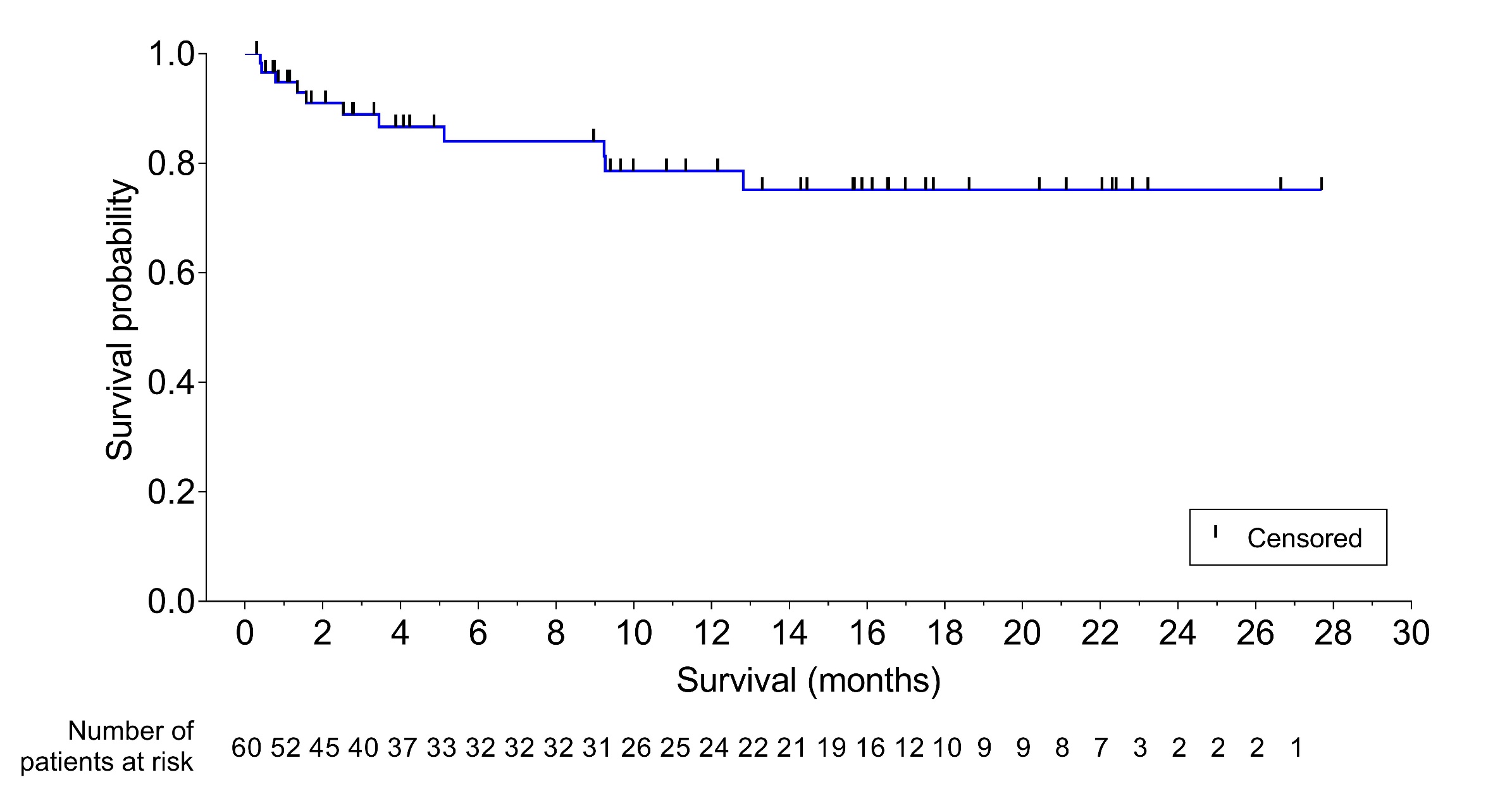 79% probability of being alive at 1 year after Induction Day 1
Median overall survival not yet estimable
Stein EM et al. ASH 2018
Overall survival in enasidenib-treated patients
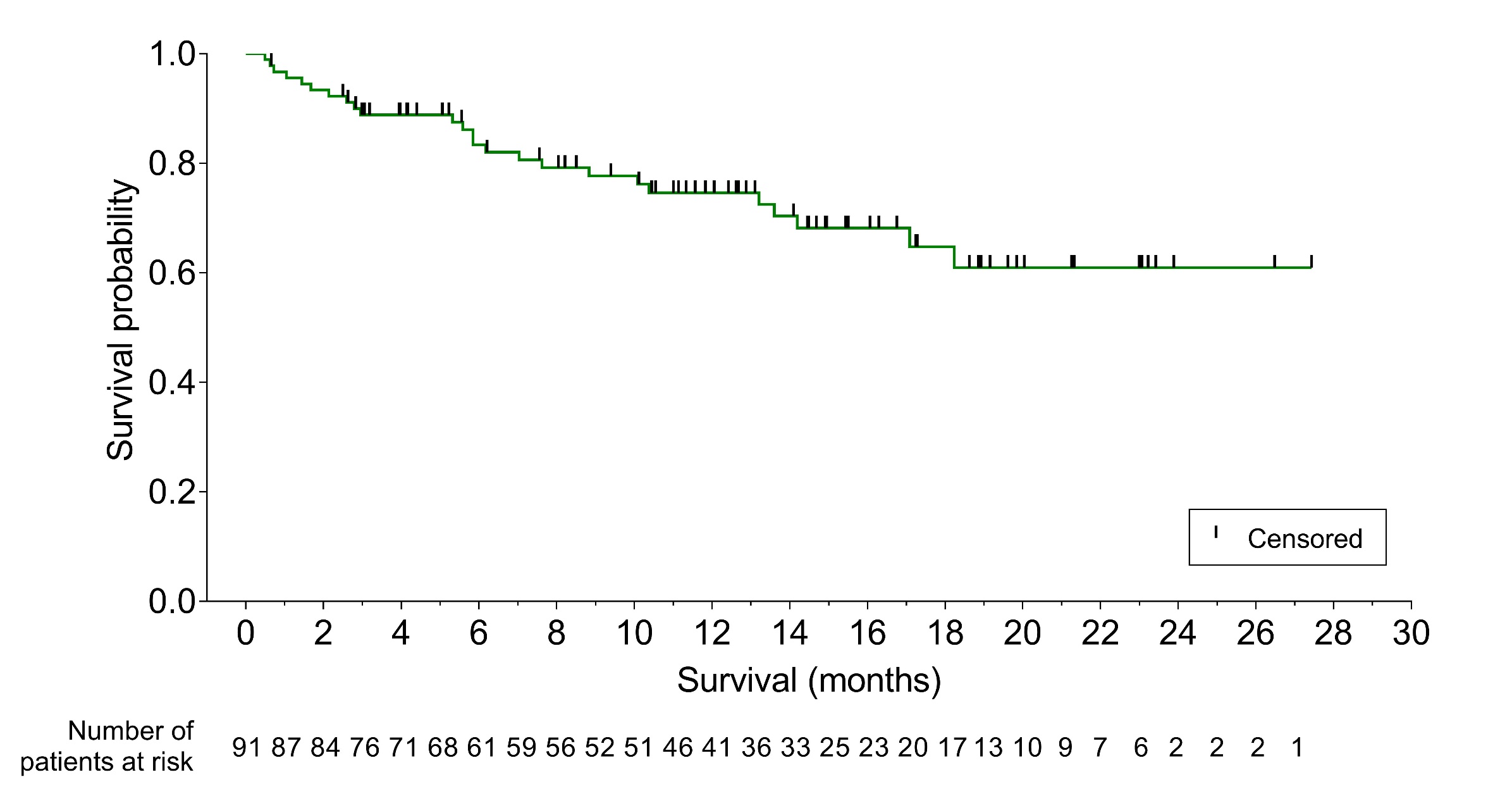 75% probability of being alive at 1 year after Induction Day 1
Median overall survival not yet estimable
Stein EM et al. ASH 2018
Differentiation Syndrome
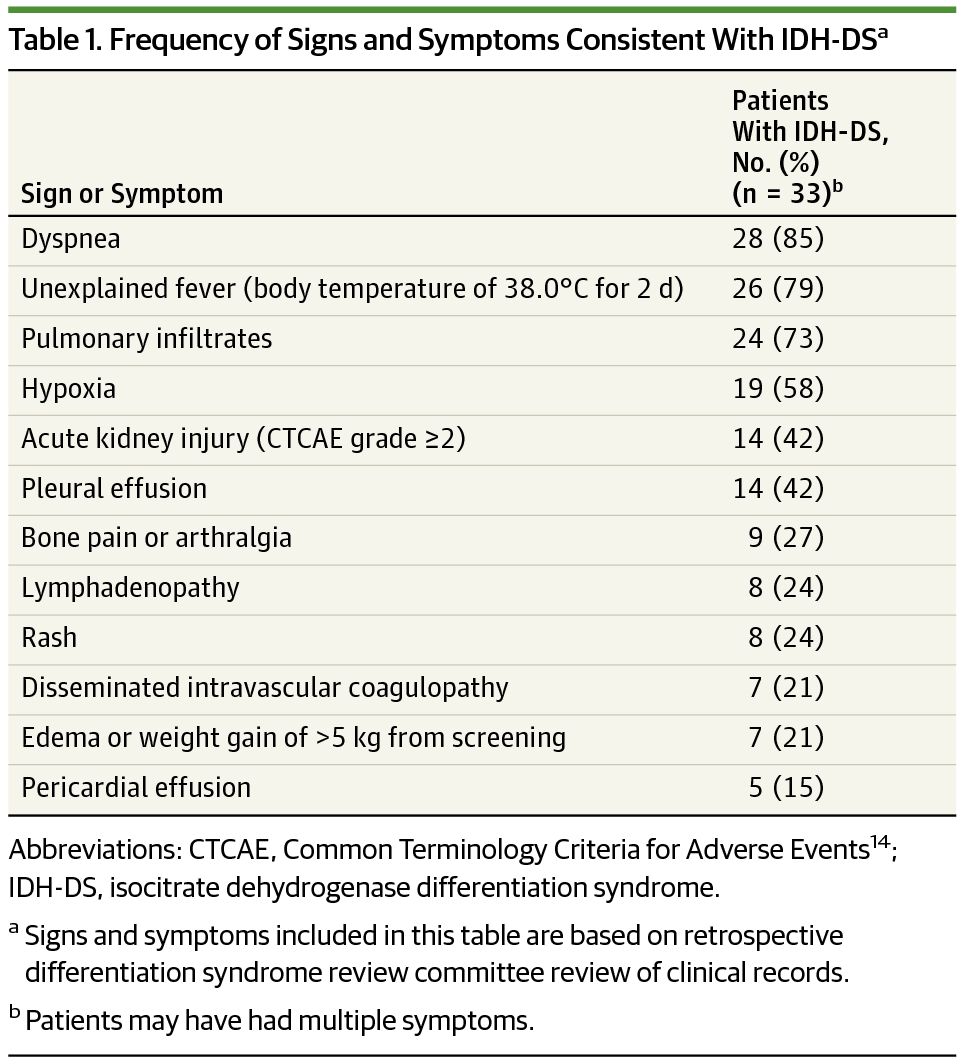 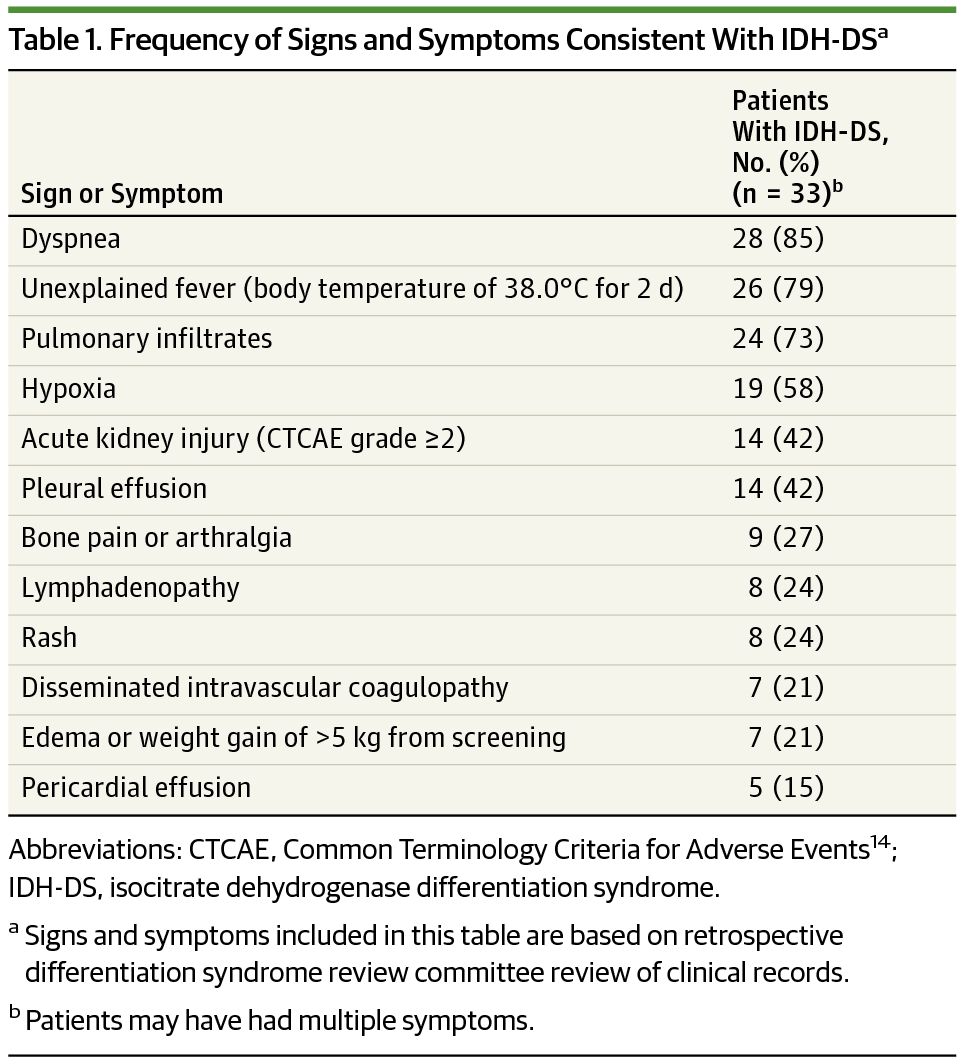 Fathi A et al. JAMA Oncology 2018
Management of IDH-DS
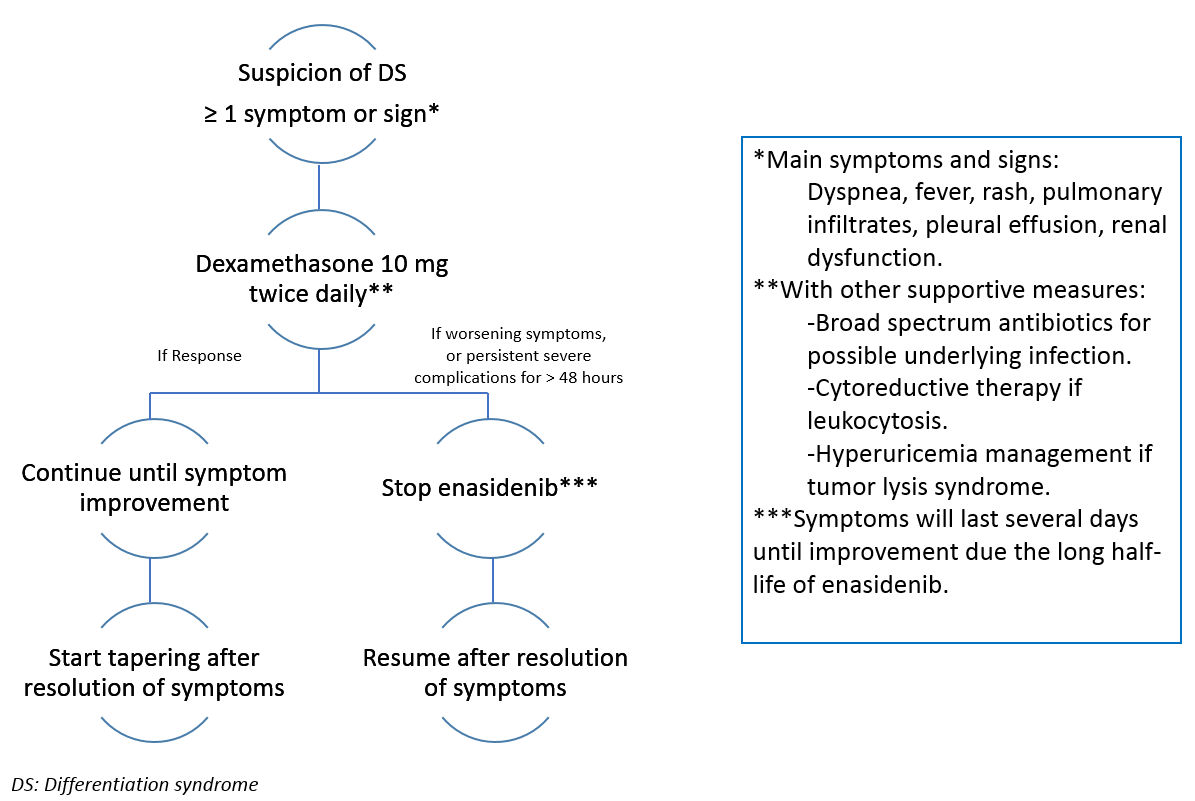 Abou Dalle I et al. Ther Adv Heme 2018
Role of Blinatumomab and CAR T-Cell Therapy in ALL
In ALL, It’s all About T Cells - Blinatumomab
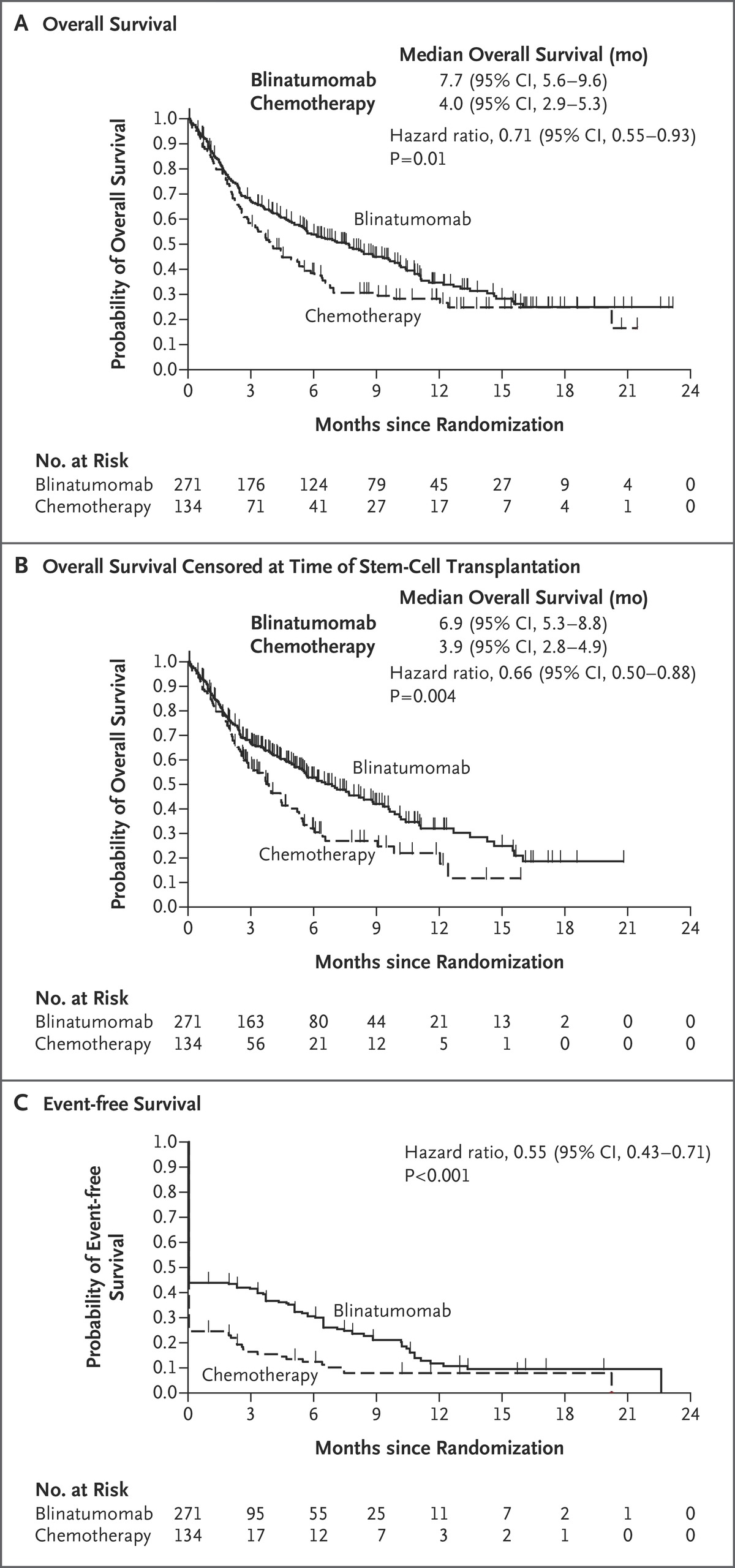 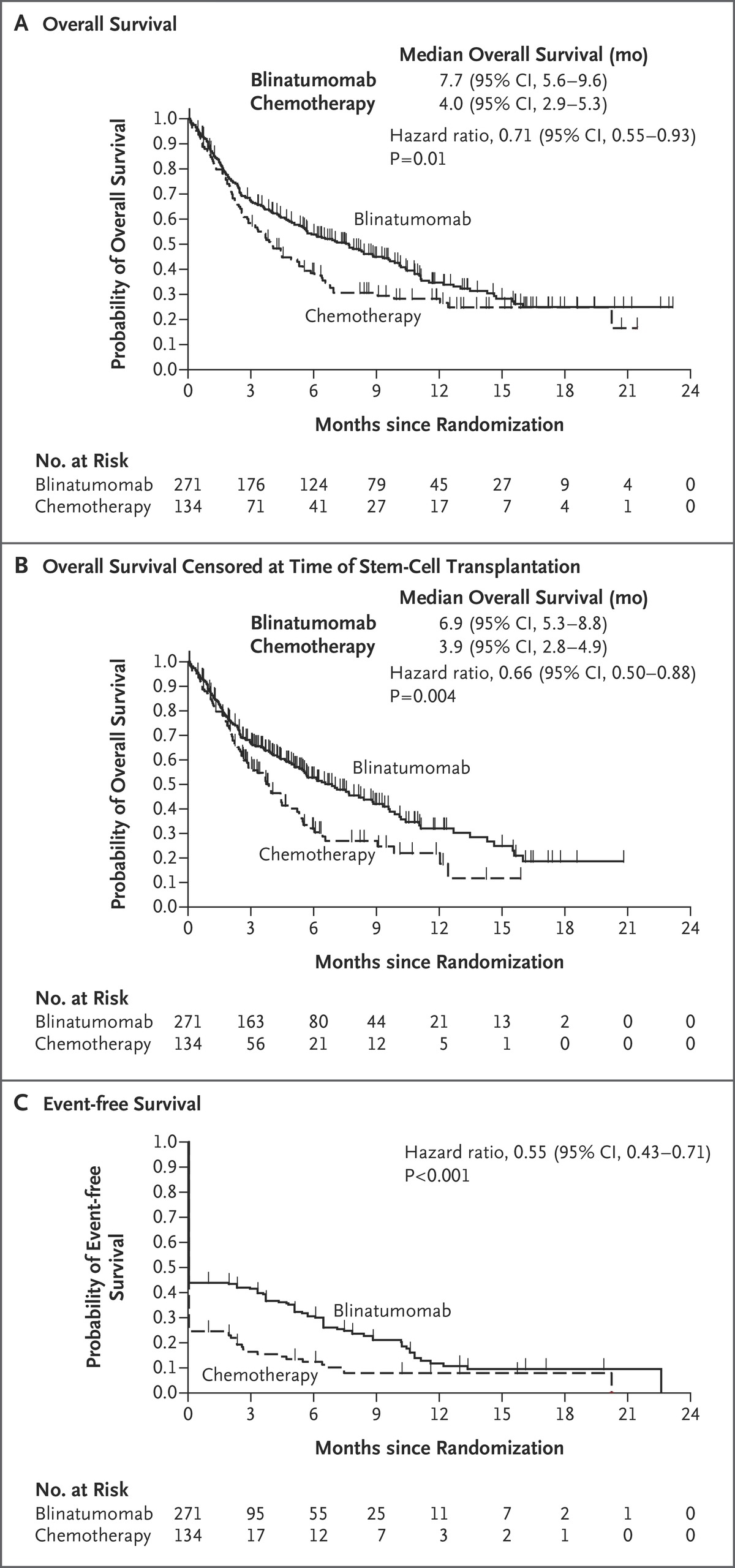 Kantarjian H et al. NEJM 2017
Blinatumomab for minimal residual disease in adults withB-cell precursor acute lymphoblastic leukemia
Adults with B-cell precursor ALL in hematologic complete remission with MRD (≥ 10-3) received blinatumomab 15 𝜇g/m2 per day by continuous IV infusion for up to 4 cycles
Primary endpoint: Complete MRD response after 1 cycle of blinatumomab: 88/113 (78%)
Gokbuget N et al. Blood 2018;131(14):1522-31.
COG AALL1331: Blinatumomab vs Chemo as Post-Reinduction Therapy for Children and Young Adults with Relapsed B-ALL
DFS
OS
1.0
1.0
0.8
0.8
0.6
0.6
DFS
OS
0.4
0.4
0.2
ChemotherapyBlinatumomab
41.0% at 2yr (n = 103)59.3% at 2yr (n = 105)
0.2
ChemotherapyBlinatumomab
59.2% at 2yr (n = 103)79.4 % at 2yr (n = 105)
P = 0.050
0
P = 0.005
0
0
0.5
1.0
1.5
2.0
2.5
3.0
3.5
4.0
4.5
0
0.5
1.0
1.5
2.0
2.5
3.0
3.5
4.0
4.5
Yrs
Yrs
Brown PA et al. Proc ASH 2019;LBA-1.
ECOG-E1910: Ongoing Phase III Trial Design
R
Chemotherapy
Blinatumomab + chemotherapy
Primary endpoint: Overall survival
www.clinicaltrials.gov (NCT02003222). Accessed February 2020.
In ALL, It’s all About T Cells – CAR T
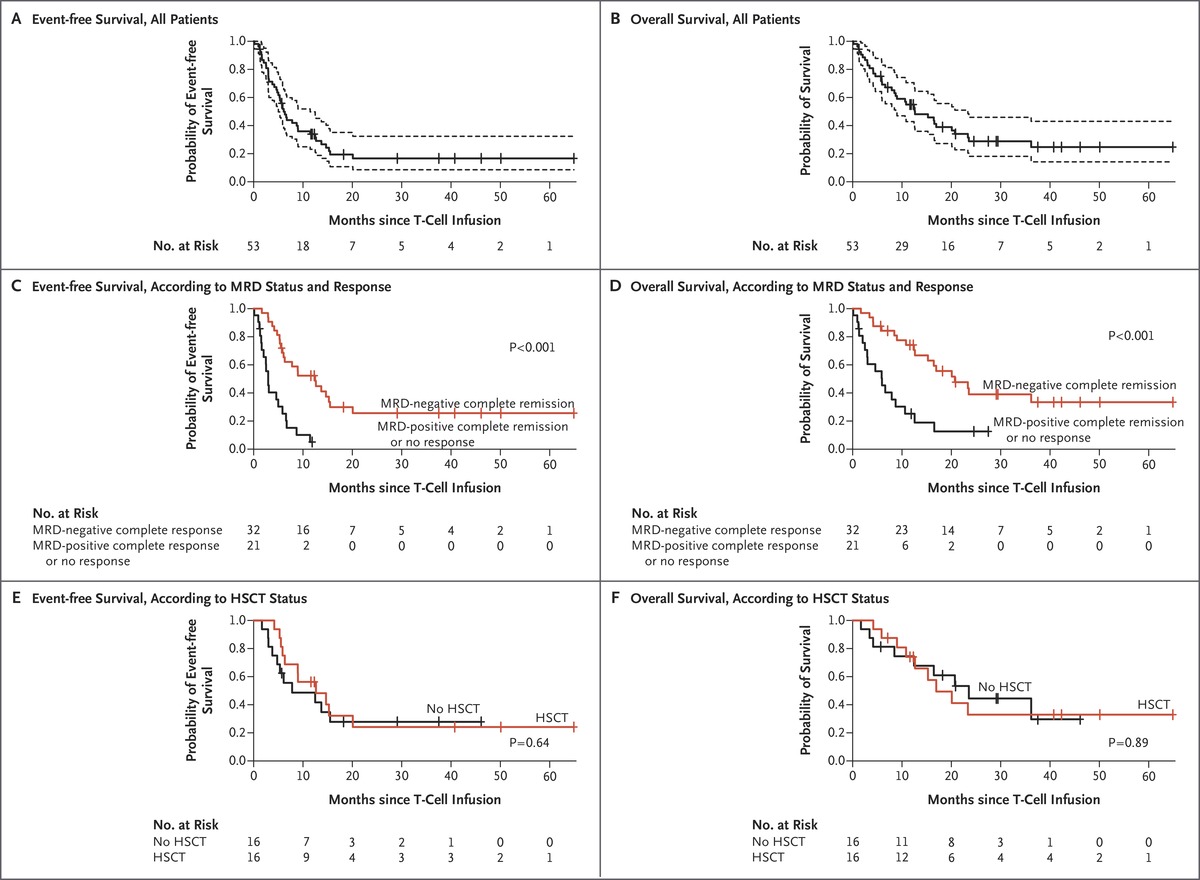 Park JH et al. NEJM 2018
Tisagenlecleucel in Children and YoungAdults with B-Cell Lymphoblastic Leukemia
Event-Free and Overall Survival
Duration of Remission
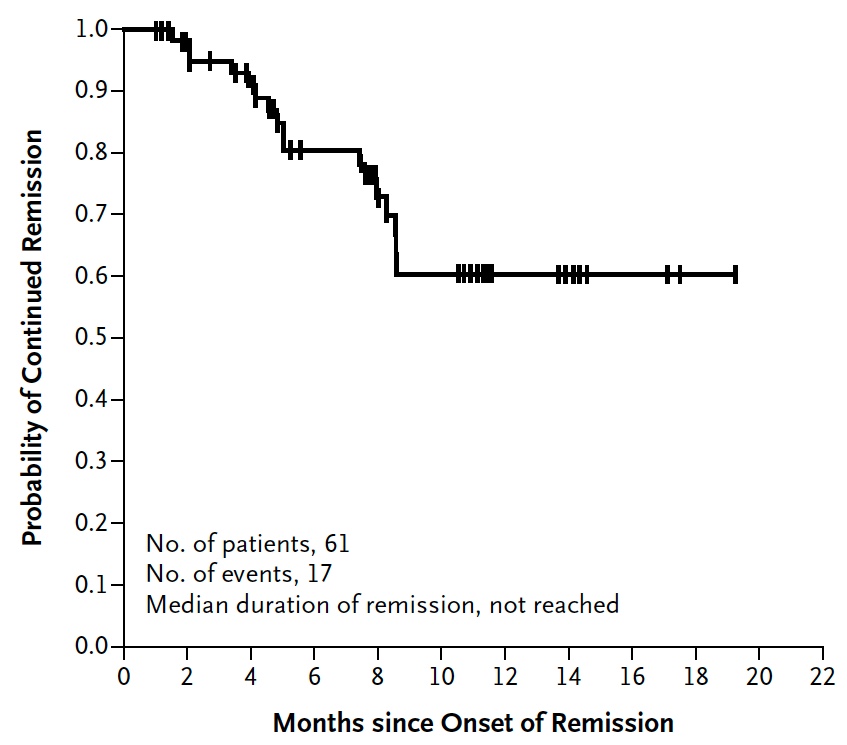 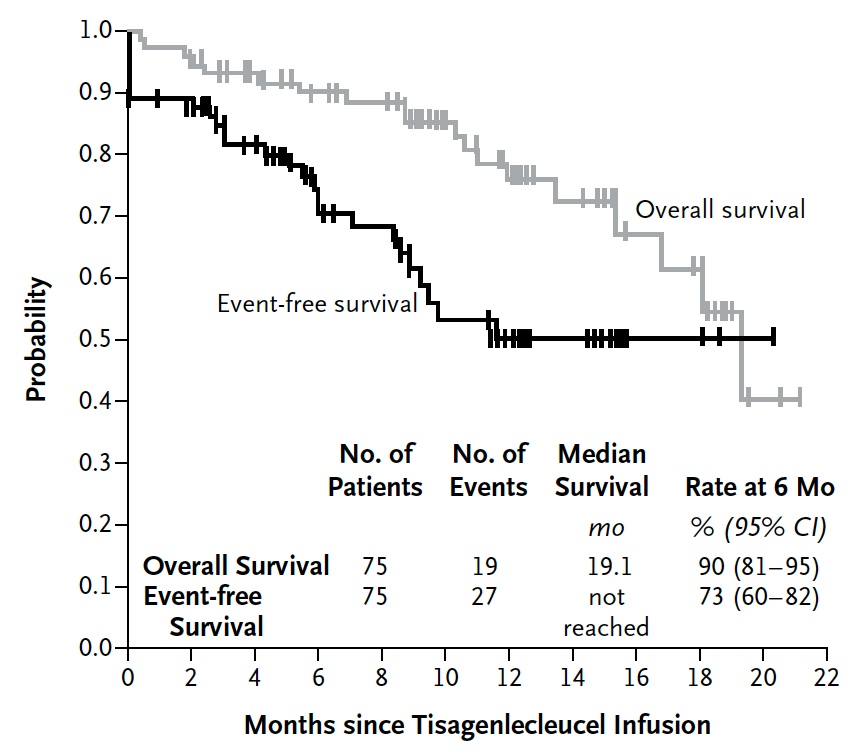 Maude SL et al. N Engl J Med 2018;378:439-48.